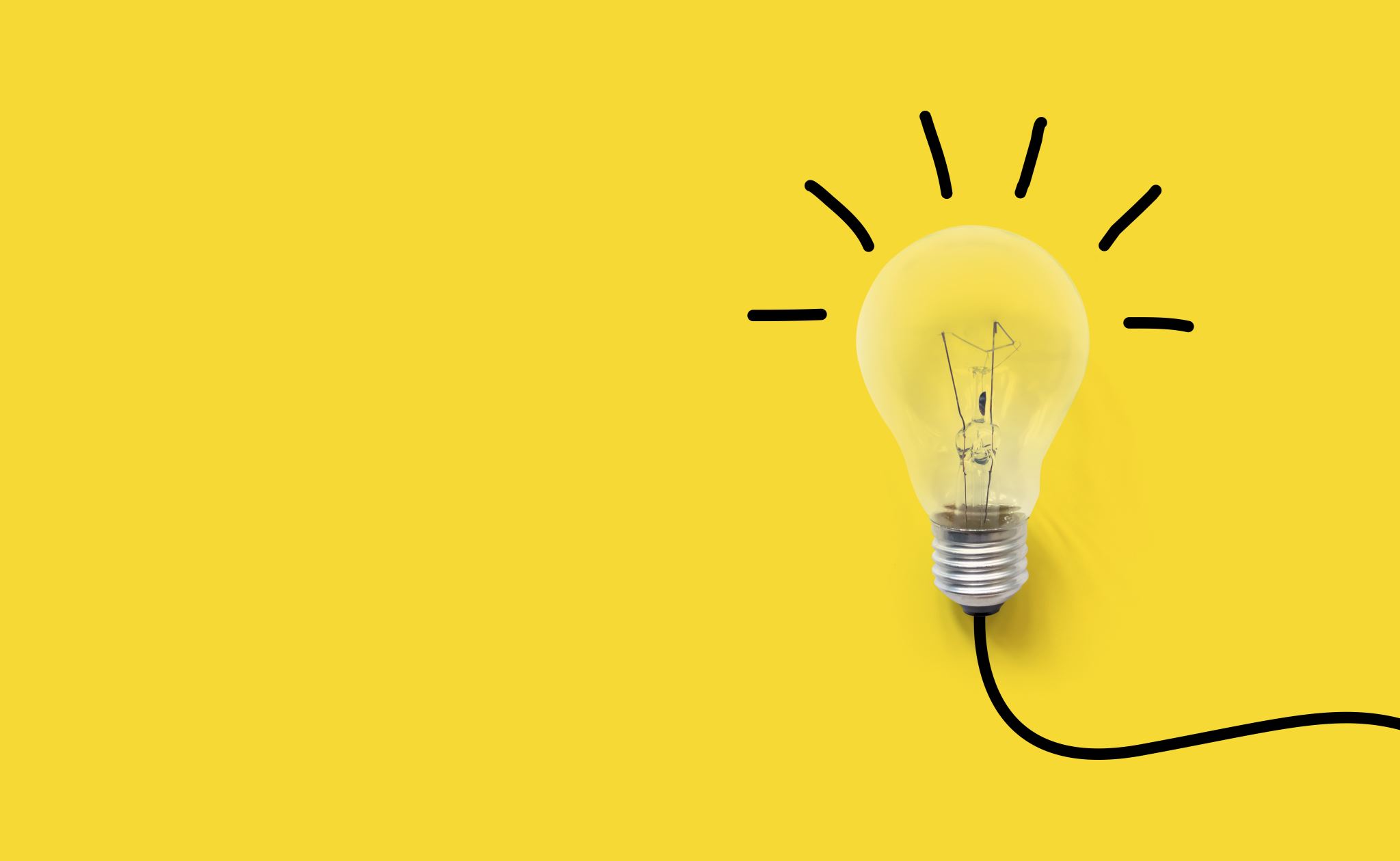 主题：黑暗中的亮光
路得记1——4章
一、路得的放弃（得1）
二、路得的收获与依靠（得2-3）
三、路得的得着（得4）
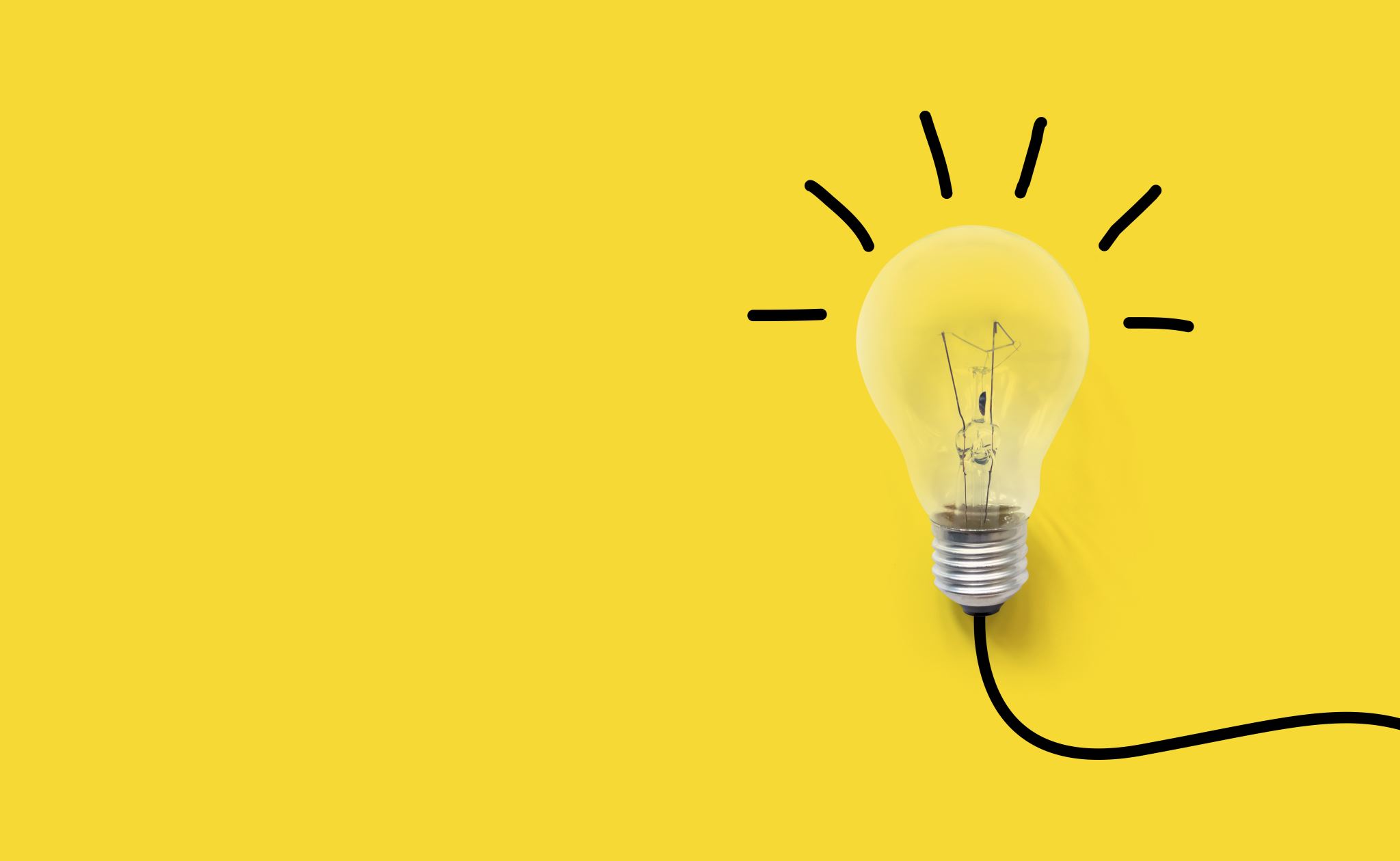 第二课

路得的收获与依靠

路得记第2-3章
引言
【得1】讲述了拿俄米在摩押地失去了丈夫和两个儿子以后，带着她的儿媳妇路得归回到伯利恒。此时“正是动手割大麦的时候。”(得 1:22 )
【得2-3】接续【得1】故事，在路得所投靠以色列神的引导下，她在麦田恰巧遇见了大财主波阿斯，使路得收获了爱情，更成为大财主家的女主人。正如“得3：10 波阿斯说：“女儿啊，愿你蒙耶和华赐福！你末后的恩，比先前更大，因为少年人无论贫富，你都没有跟从。”
麦田巧遇（得2：1-7）
1 拿俄米的丈夫以利米勒的亲族中，有一个人名叫波阿斯，是个大财主。
2 摩押女子路得对拿俄米说：“容我往田间去，我蒙谁的恩，就在谁的身后拾取麦穗。”拿俄米说：“女儿啊，你只管去。”
3 路得就去了，来到田间，在收割的人身后拾取麦穗。她恰巧到了以利米勒本族的人波阿斯那块田里。
4. 波阿斯正从伯利恒来，对收割的人说：“愿耶和华与你们同在！”他们回答说：“愿耶和华赐福与你！”
5. 波阿斯问监管收割的仆人说：“那是谁家的女子？”
6. 监管收割的仆人回答说：“是那摩押女子，跟随拿俄米从摩押地回来的。
7. 她说：‘请你容我跟着收割的人拾取打捆剩下的麦穗。’她从早晨直到如今，除了在屋子里坐一会儿，常在这里。”
波阿斯——快速。
大财主——原文，有名望、又富有的人。
拾取麦穗——利19：9. “在你们的地收割庄稼，不可割尽田角，也不可拾取所遗落的。10. 不可摘尽葡萄园的果子，也不可拾取葡萄园所掉的果子，要留给穷人和寄居的。我是耶和华你们的　神。
申24：19. “你在田间收割庄稼，若忘下一捆，不可回去再取，要留给寄居的与孤儿寡妇。这样，耶和华你　神必在你手里所办的一切事上赐福与你。
提醒，到哪里拾取麦穗呢？你有“恰巧”的经历吗？
得着安慰（得2：8-13）
8. 波阿斯对路得说：“女儿啊，听我说，不要往别人田里拾取麦穗，也不要离开这里，要常与我使女们在一处。
9. 我的仆人在哪块田收割，你就跟着他们去。我已经吩咐仆人不可欺负你。你若渴了，就可以到器皿那里喝仆人打来的水。”
10. 路得就俯伏在地叩拜，对他说：“我既是外邦人，怎么蒙你的恩，这样顾恤我呢？”
11. 波阿斯回答说：“自从你丈夫死后，凡你向婆婆所行的，并你离开父母和本地，到素不认识的民中，这些事人全都告诉我了。
12. 愿耶和华照你所行的赏赐你。你来投靠耶和华以色列　神的翅膀下，愿你满得他的赏赐。”
13. 路得说：“我主啊，愿在你眼前蒙恩！我虽然不及你的一个使女，你还用慈爱的话安慰我的心。”
不可欺负你9——说明社会风气不好，常有欺负人事件发生。
喝仆人打来的水9——没有义务为“拾取麦穗”之人解渴。
满得祂的赏赐12——来11：6. 人非有信，就不能得　神的喜悦；因为到　神面前来的人，必须信有　神，且信他赏赐那寻求他的人。。。8. 亚伯拉罕因着信，蒙召的时候，就遵命出去，往将来要得为业的地方去，出去的时候，还不知往哪里去。
安慰我的心13——说到我的心坎上。
波阿斯的话使她得着安慰。
得着恩典（得2：14-17）
14. 到了吃饭的时候，波阿斯对路得说：“你到这里来吃饼，将饼蘸在醋里。”路得就在收割的人旁边坐下，他们把烘了的穗子递给她。她吃饱了，还有余剩的。
15. 她起来又拾取麦穗，波阿斯吩咐仆人说：“她就是在捆中拾取麦穗，也可以容她，不可羞辱她。
16. 并要从捆里抽出些来，留在地下任她拾取，不可叱吓她。”
17. 这样，路得在田间拾取麦穗，直到晚上，将所拾取的打了，约有一伊法大麦。
醋14——是酸酒做成的调味品。
一伊法大麦17——大约有22升，14kg。
得着恩典——她吃饱了，还有余剩的14。她可以在捆中拾取麦穗，不可羞辱她15。她可以任意拾取，不可叱吓她16。她拾取麦穗，约有一伊法大麦17。
现实，殷勤工作不一定能够得到应得的报酬。
投靠神的路得殷勤工作，却带来了极大的赏赐。
得2：12. 愿耶和华照你所行的赏赐你。你来投靠耶和华以色列　神的翅膀下，愿你满得他的赏赐。
拿俄米的看见（得2：18-23）
18. 她就把所拾取的带进城去给婆婆看，又把她吃饱了所剩的给了婆婆。
19. 婆婆问她说：“你今日在哪里拾取麦穗，在哪里作工呢？愿那顾恤你的得福。”路得就告诉婆婆说：“我今日在一个名叫波阿斯的人那里作工。”
20. 拿俄米对儿妇说：“愿那人蒙耶和华赐福，因为他不断地恩待活人死人。”拿俄米又说：“那是我们本族的人，是一个至近的亲属。”
21. 摩押女子路得说：“他对我说：‘你要紧随我的仆人拾取麦穗，直等他们收完了我的庄稼。’”
22. 拿俄米对儿妇路得说：“女儿啊，你跟着他的使女出去，不叫人遇见你在别人田间，这才为好。”
23. 于是，路得与波阿斯的使女常在一处拾取麦穗，直到收完了大麦和小麦。路得仍与婆婆同住。
至近的亲属20——原文是至近的救赎者。包括兄弟、伯叔、伯叔的儿子，本家的近支。
利25：47. “住在你那里的外人，或是寄居的，若渐渐富足，你的弟兄却渐渐穷乏，将自己卖给那外人，或是寄居的，或是外人的宗族，48. 卖了以后，可以将他赎回。无论是他的弟兄，49. 或伯叔，伯叔的儿子，本家的近支，都可以赎他。他自己若渐渐富足，也可以自赎。
林前6：20. 因为你们是重价买来的，所以要在你们的身子上荣耀　神。
路得的看见——拾取麦穗。
拿俄米的看见——那是我们本族的人，是一个至近的亲属20。
提醒
当我们专注神，顺服神，神就会为我们预备一切，超过所思所想。因为神不仅仅让路得拾取麦穗，更是要她得着“大财主”。同样，神不仅仅让我们得恩典，更是要我们得着赐恩典的主。
西2：9. 因为　神本性一切的丰盛，都有形有体的居住在基督里面，
西2：10. 你们在他里面也得了丰盛。他是各样执政掌权者的元首。
拿俄米的计划（得3：1-5）
1. 路得的婆婆拿俄米对她说：“女儿啊，我不当为你找个安身之处，使你享福吗？
2. 你与波阿斯的使女常在一处，波阿斯不是我们的亲族吗？他今夜在场上簸大麦，
3. 你要沐浴抹膏，换上衣服，下到场上，却不要使那人认出你来。你等他吃喝完了，
4. 到他睡的时候，你看准他睡的地方，就进去掀开他脚上的被，躺卧在那里，他必告诉你所当作的事。”
5. 路得说：“凡你所吩咐的，我必遵行。”
拿俄米看见波阿斯是她丈夫（以利米勒）的一个至近的亲属。于是她就开始行动了。因为，古以色列社会中的寡妇可以藉着再婚解决生活上的问题。
波阿斯不是我们的亲族吗2——波阿斯与她们的关系最近，这个婚姻是合乎律法的。
沐浴抹膏，换上衣服3——结束守寡的身分，准备开始新的人生。
掀开他脚上的被，躺卧在那里4——一种求婚的方式。
很明显，拿俄米是为路得着想，要给她找一个婚姻归宿。而路得的回应是“顺服”——“凡你所吩咐的，我必遵行5”。
路得实施计划（得3：6-9）
6. 路得就下到场上，照她婆婆所吩咐她的而行。
7. 波阿斯吃喝完了，心里欢畅，就去睡在麦堆旁边。路得便悄悄地来掀开他脚上的被，躺卧在那里。
8. 到了夜半，那人忽然惊醒，翻过身来，不料，有女子躺在他的脚下。
9. 他就说：“你是谁？”回答说：“我是你的婢女路得。求你用你的衣襟遮盖我，因为你是我一个至近的亲属。”
求你用你的衣襟遮盖我9节——衣襟就是波阿斯脚上的被，是白天可以穿、晚上可以当被子的外衣。遮盖我，就是路得向波阿斯求婚。
利25：25. 你的弟兄（“弟兄”指本国人说。下同）若渐渐穷乏，卖了几分地业，他至近的亲属，就要来把弟兄所卖的赎回。
至近的亲属——表明路得是求波阿斯以“至近的亲属”的身分来娶她，因此波阿斯就需要付出代价，赎买路得前夫的产业，并且所生的长子归于她前夫的名下。
波阿斯的承诺（得3：10-13）
10. 波阿斯说：“女儿啊，愿你蒙耶和华赐福！你末后的恩，比先前更大，因为少年人无论贫富，你都没有跟从。
11. 女儿啊，现在不要惧怕。凡你所说的，我必照着行，我本城的人都知道你是个贤德的女子。
12. 我实在是你一个至近的亲属，只是还有一个人比我更近。
13. 你今夜在这里住宿，明早他若肯为你尽亲属的本分，就由他吧，倘若不肯，我指着永生的耶和华起誓，我必为你尽了本分，你只管躺到天亮。”
路得求婚的目的——求你用你的衣襟遮盖我，因为你是我一个至近的亲属9。
波阿斯对路得的评价——你是个贤德的女子11（原文，才德的妇人）。
箴31：10. 才德的妇人谁能得着呢？她的价值远胜过珍珠。11. 她丈夫心里倚靠她，必不缺少利益，12. 她一生使丈夫有益无损。
箴12：4. 才德的妇人是丈夫的冠冕，贻羞的妇人如同朽烂在她丈夫的骨中。
波阿斯的承诺——凡你所说的，我必照着行11；我必为你尽了本分13。
学习到
路得——求婚不单为己，更是为爱婆婆，为死去的丈夫留名，给婆婆一家存留后代。
波阿斯——尊重路得的要求，甘心付出代价；按照律法行，等待那位更近的亲属放弃责任，然后再娶路得。
安坐等候（得3：14-18）
14. 路得便在他脚下躺到天快亮，人彼此不能辨认的时候就起来了。波阿斯说：“不可使人知道有女子到场上来。”
15. 又对路得说：“打开你所披的外衣。”她打开了，波阿斯就撮了六簸箕大麦，帮她扛在肩上，她便进城去了。
16. 路得回到婆婆那里，婆婆说：“女儿啊，怎么样了？”路得就将那人向她所行的述说了一遍。
17. 又说：“那人给了我六簸箕大麦，对我说：‘你不可空手回去见你的婆婆。’”
18. 婆婆说：“女儿啊，你只管安坐等候，看这事怎样成就，因为那人今日不办成这事必不休息。”
六簸箕大麦15、17——数量多，以至于需要波阿斯帮助放在路得肩上。显明波阿斯的慷慨大方，路得身体强健。也是波阿斯向拿俄米表明他的态度（责任）。
不可空手回去见你的婆婆17——得1：21. 我满满地出去，耶和华使我空空地回来。耶和华降祸与我，全能者使我受苦。既是这样，你们为何还叫我拿俄米呢？”
诗30：11. 你已将我的哀哭变为跳舞，将我的麻衣脱去，给我披上喜乐。
那人今日不办成这事必不休息18——波阿斯的名字是“快速”。
结语
得2-3章，记述了平凡的人在平凡的生活中经历神的引领，得到了神的赏赐。
得2：12. 愿耶和华照你所行的赏赐你。你来投靠耶和华以色列　神的翅膀下，愿你满得他的赏赐。”
在“以色列中没有王，各人任意而行。”（士21：25）的黑暗时期带来亮光。神预备了品格高尚，遵行神律法的波阿斯，使拿俄米的哀哭变为跳舞，成为忠于婆婆的外邦女子路得的遮盖。波阿斯不仅安慰了路得，更使路得蒙了神的赏赐。
波阿斯——忠于神，践行神的律法，甘愿牺牲，承担责任，蒙神喜悦。
拿俄米——在摩押地失去丈夫和两个儿子，带着悲伤、痛苦的心，归回犹大地伯利恒。给自己改名叫“玛拉”，神却使她的哀哭变为跳舞。
路得——失去丈夫的摩押女子，放弃回娘家发展的机会，忠于婆婆和她所信的神。收获了爱情，得了安慰。现在她只需安坐等候，专心依靠神。
故事中很少提到神，却看见神的手掌管着一切；没有提到爱，却处处体现出从神而来的爱；没有提到忠诚，却满了人对神的忠心，和人对人的忠心。
如今，路得按照婆婆的吩咐做完了当做的事，“只管安坐等候，看这事怎样成就。”（得3：18）
提醒：依靠神的人不是什么都不做，而是按着神的旨意，做好自己当尽的本分，然后就“只管安坐等候，看这事怎样成就。”
学习到：路得的顺服，顺服婆婆、顺服波阿斯，更顺服背后掌管一切的神。
陶恕说：“人的第一样和最基本的罪，就是不顺服。